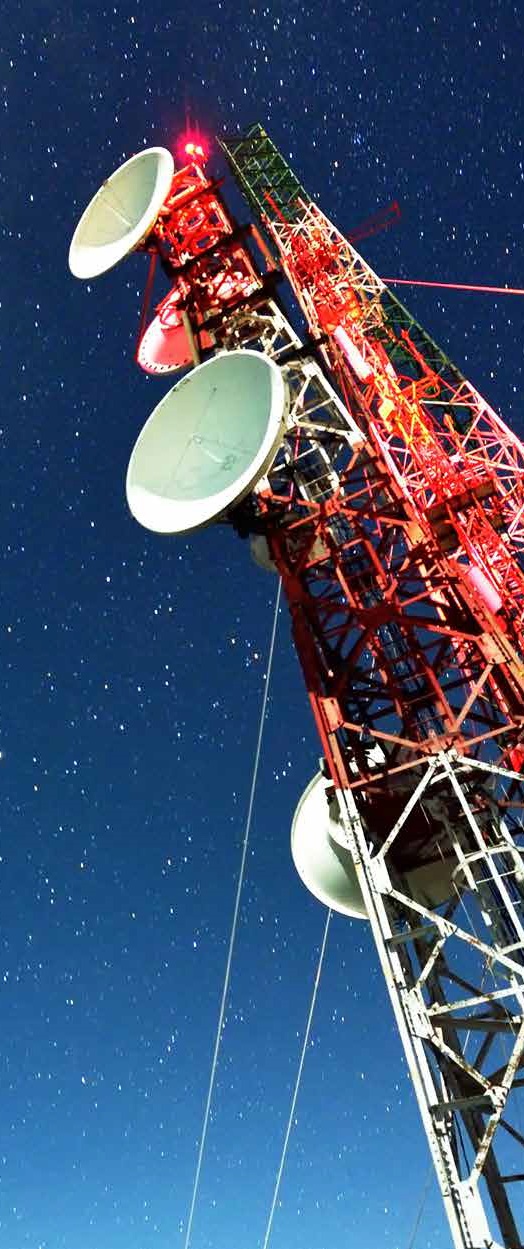 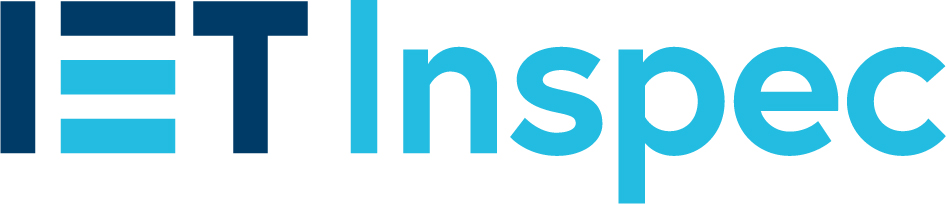 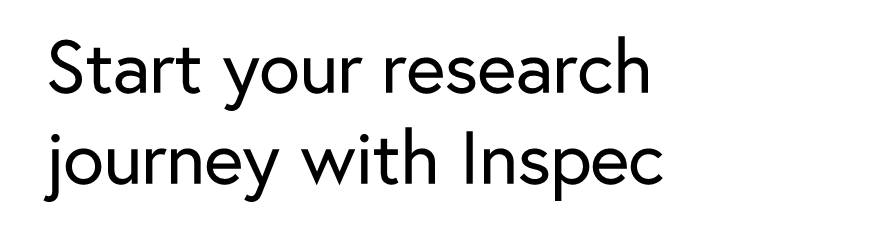 Ask your librarian about access to Inspec through your library’s digital resources. Find out more: theiet.org/inspec

Whether you’re looking for inspiration for your next research project or compiling a comprehensive literature review, your journey starts with Inspec, the definitive physics and engineering database from the IET.

Containing over 22 million records of scientific research literature, with Inspec you can:

Pinpoint relevant literature easily with precise, subject-specific indexing.
Discover the latest research from global publications selected for quality and relevance.
Save time with DOI links to full-text articles – Inspec indexes preprints and Open Access journals .
Precise indexing makes it easy to find literature
Covering over 4,500 journals from trusted global publishers, arXiv pre-prints, conferences, books and patents
Granular indexing makes it easy to narrow your search:
Physics(inc. Astrophysics)
12m+ items
Electrical and Electronic Engineering
9m+ items
Computing and Control
Engineering
7.1m+ items
Production, Manufacturing and Mechanical Engineering
3.1m+ items
Drill-down example: 
Power systems and applications 
 Generating stations and plants 
Thermal power stations and plants
Drill-down example: 
Nuclear Physics
Nuclear reactions and scattering: specific reactions 
Heavy ion induced reactions and scattering
Drill-down example: 
Systems and control theory
Systems theory and cybernetics
Applications of systems theory
Drill-down example: 
General topics in manufacturing and production engineering
Information Technology
Information technology applications
Gas-turbine power  stations and plants
9,644 items
Systems theory applications in biology and medicine
45,720 items
Industrial applications of IT
233,431 items
Fragmentation and relativistic heavy ion induced collisions
26,230 items
Inspec’s Interdisciplinary Data
B - Electrical Engineering and Electronics
(652 classifications)
C - Computers and Control
(437 classifications)
Semiconductors Circuits
Telecomms
AI
Cybersecurity
Programming
B - 2.8M
C - 3M
Neural nets
Cryptography
AI
BC – 2.2M
CAD, Simulation, Engineering Computing
CE - 702K
AB - 2.6M
Semiconductors
Lasers 
Nanofabrication
BCE - 256K
ABC - 616K
A - 7.8M
E – 1.1M
Maths, graph theory, set theory
Fission reactor safety
ABCE - 111K
Structural & Design engineering
Steel, concrete
Quantum theory
Crystal structure
Particle physics
AC - 200K
BE - 277K
ACE - 46K
ABE - 101K
Fluid dynamics, aerodynamics, catalysis
E - Mechanical and Production Engineering
(159 classifications)
A - Physics
(2309 classifications)
AE - 508K
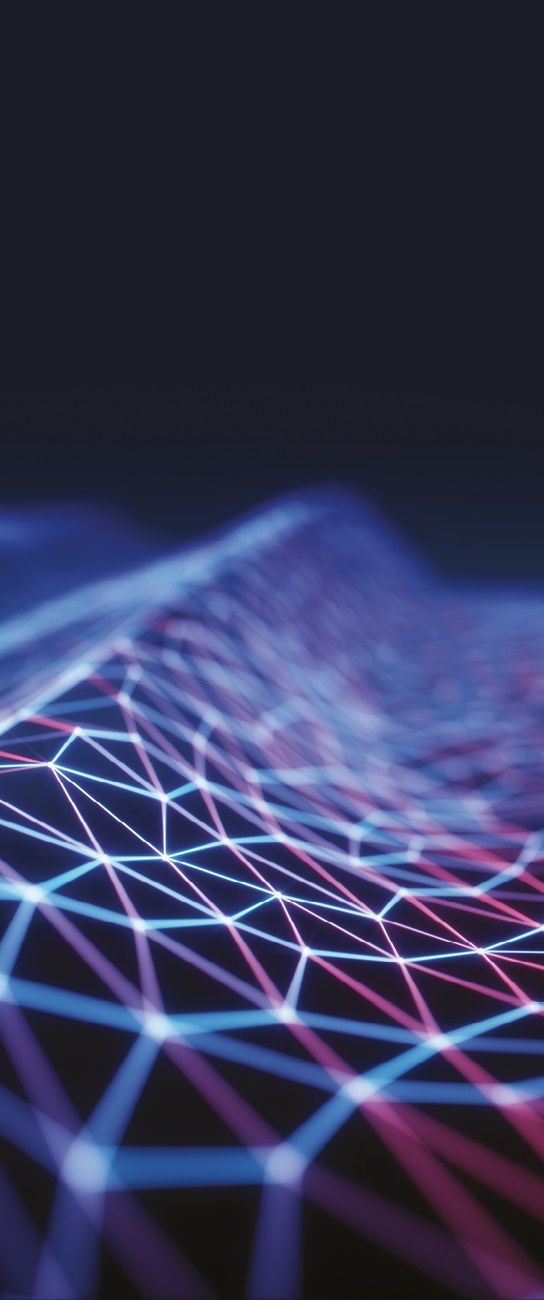 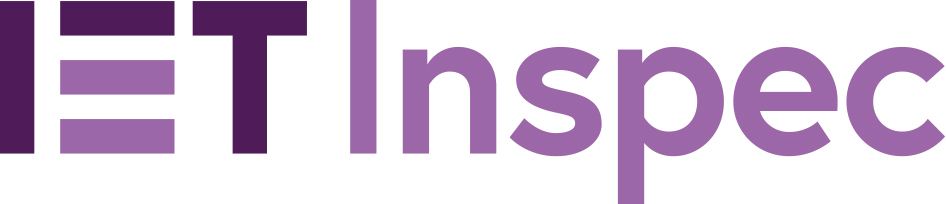 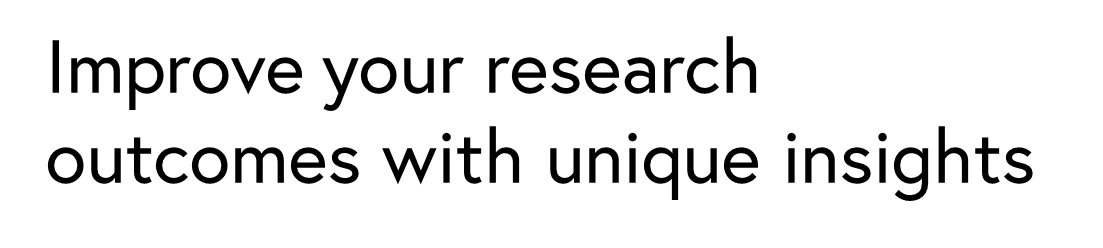 Ask your librarian about access to Inspec Analytics through your library’s digital resources. Find out more: inspec-analytics.theiet.org

Based on the Inspec database, Inspec Analytics allows you to uncover trends and patterns across a wide range of physics and engineering disciplines at both local and global levels.

Start your search with Inspec Analytics to:

Stay up-to-date with the latest global trends in engineering and physics research.
Search by subject or organisation to find collaborators.
Discover new topics related to your field and the resources you need to get up to speed.
Identify the best journals and conferences to publish your research.